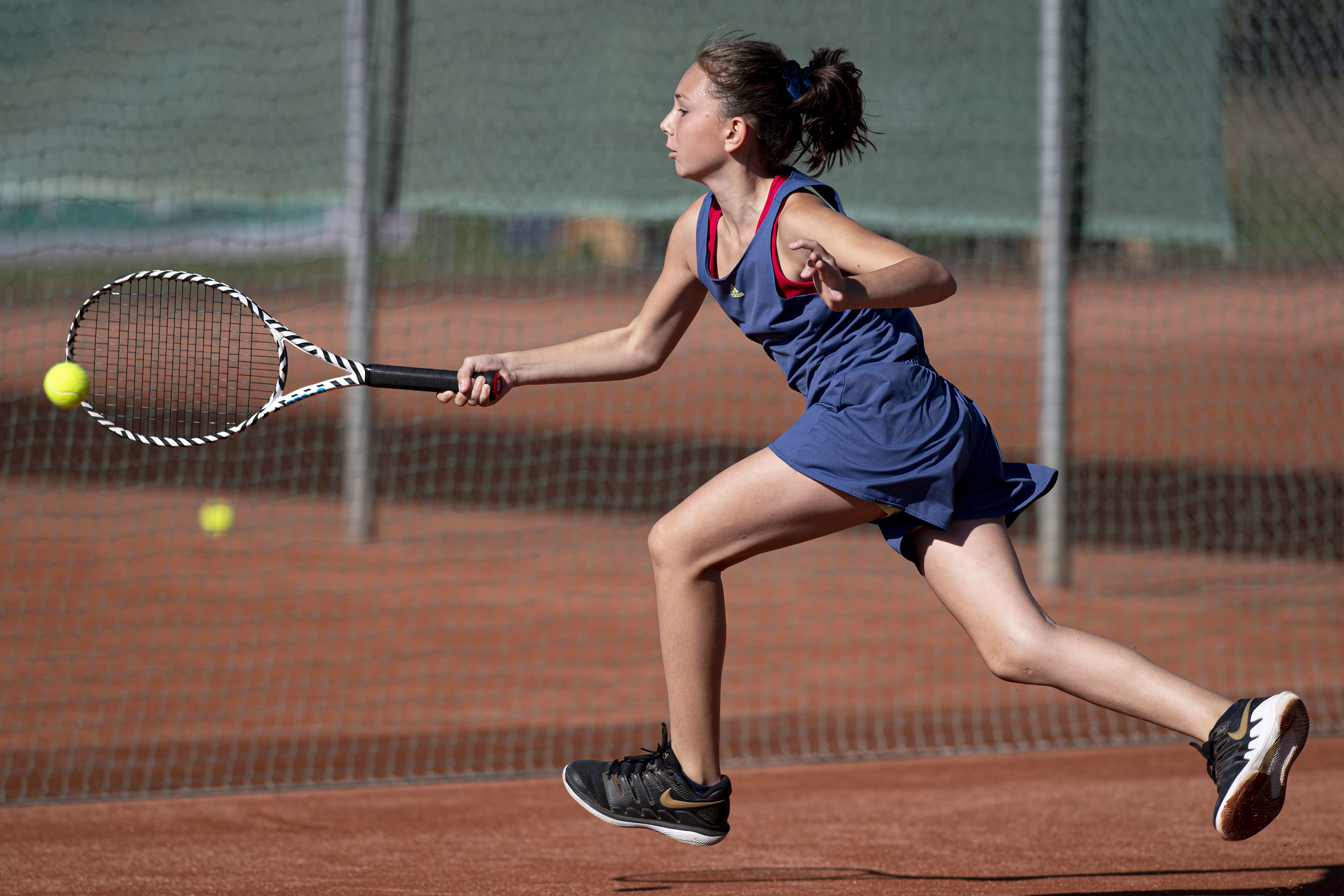 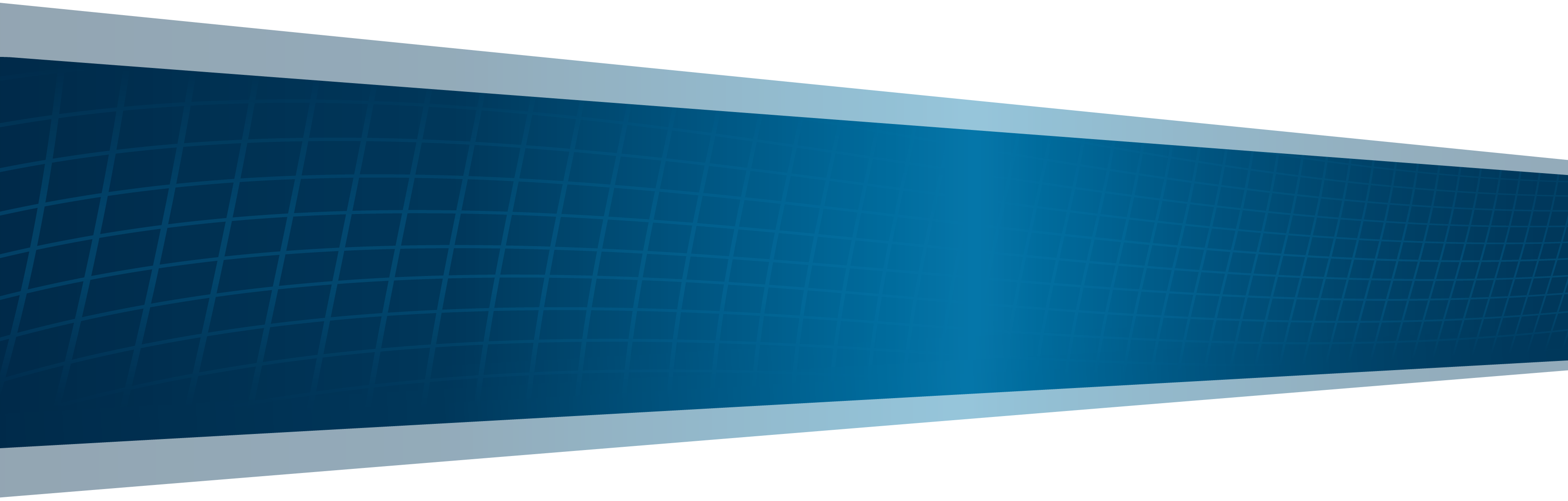 Module «Enseigner à des avancés»
Date, lieu
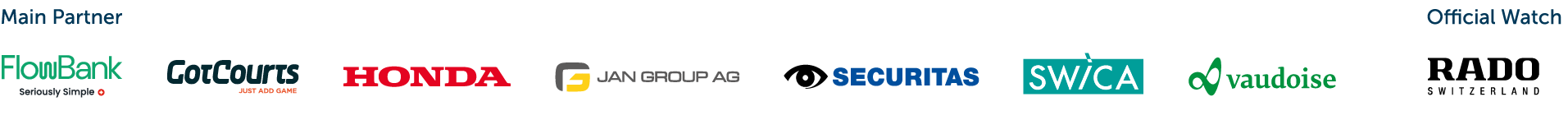 Name des Dokuments
21/09/22
1
Ouverture de cours
Présentation des participants / ExpertsPrénom, NomExpérience en tant que joueur de tennis et en tant que moniteur J+S-Sport des jeunesAttentes du cours
Programme
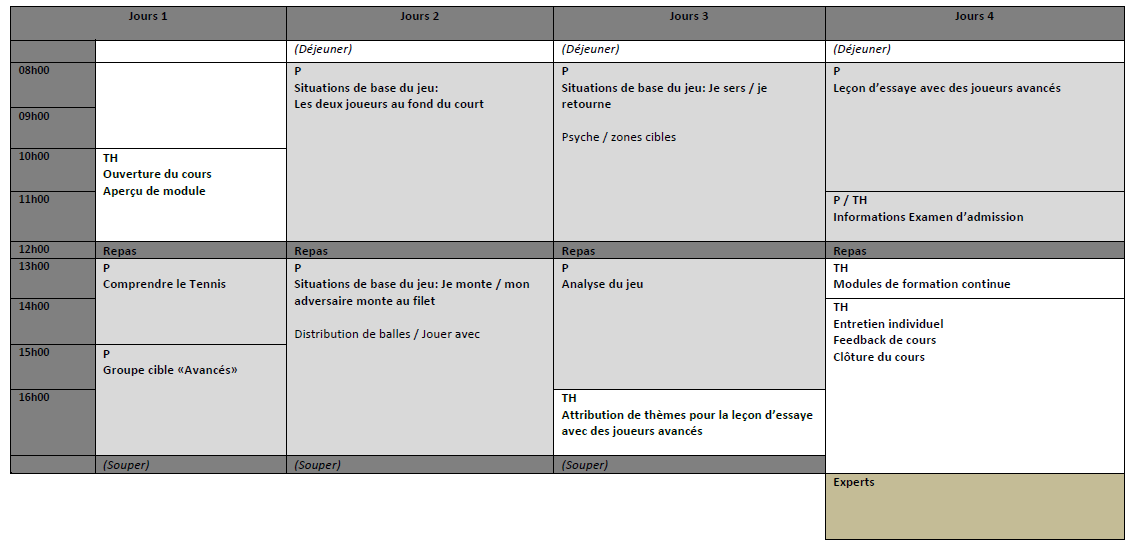 [Speaker Notes: Kursstart am Freitag und Samstag um 9.00 Uhr umgezogen und spielbereit auf dem Platz.
Sonntag 8.15 Uhr bereit für die Praxisprüfung in der Tennishalle Rex.
Kursschluss Donnerstag, Freitag um 17.30 Uhr, Samstag um 18.00 Uhr und Sonntag spätestens um 16.00 Uhr.]
Objectif
L’approfondissement, le supplément et l’élargissement des comptétences disciplinaires dans la domaine
«Enseigner à des avancés»
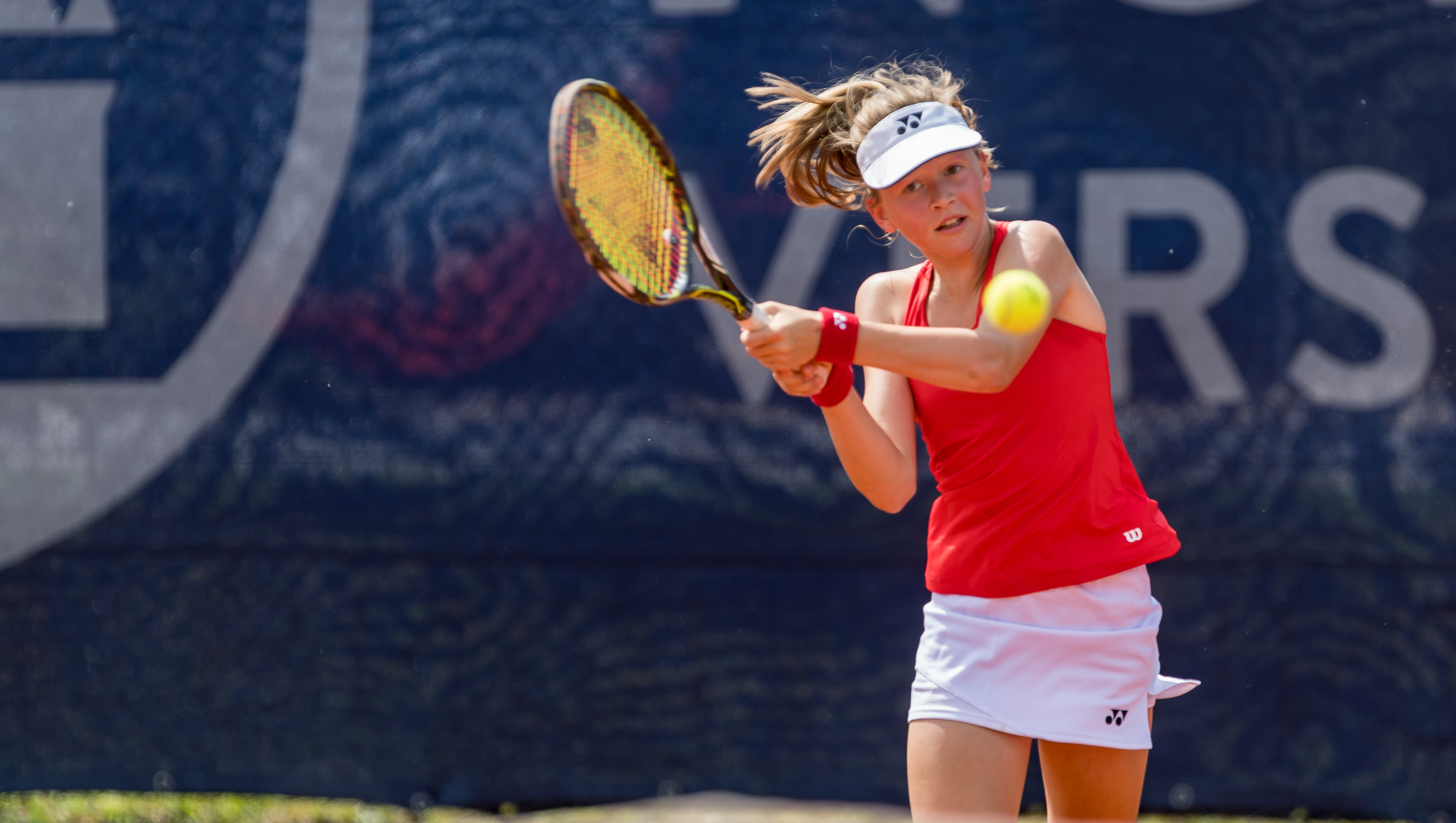 Contenu
Balles avec rotationCoûts spécialesPsychéAnalyse de jeu
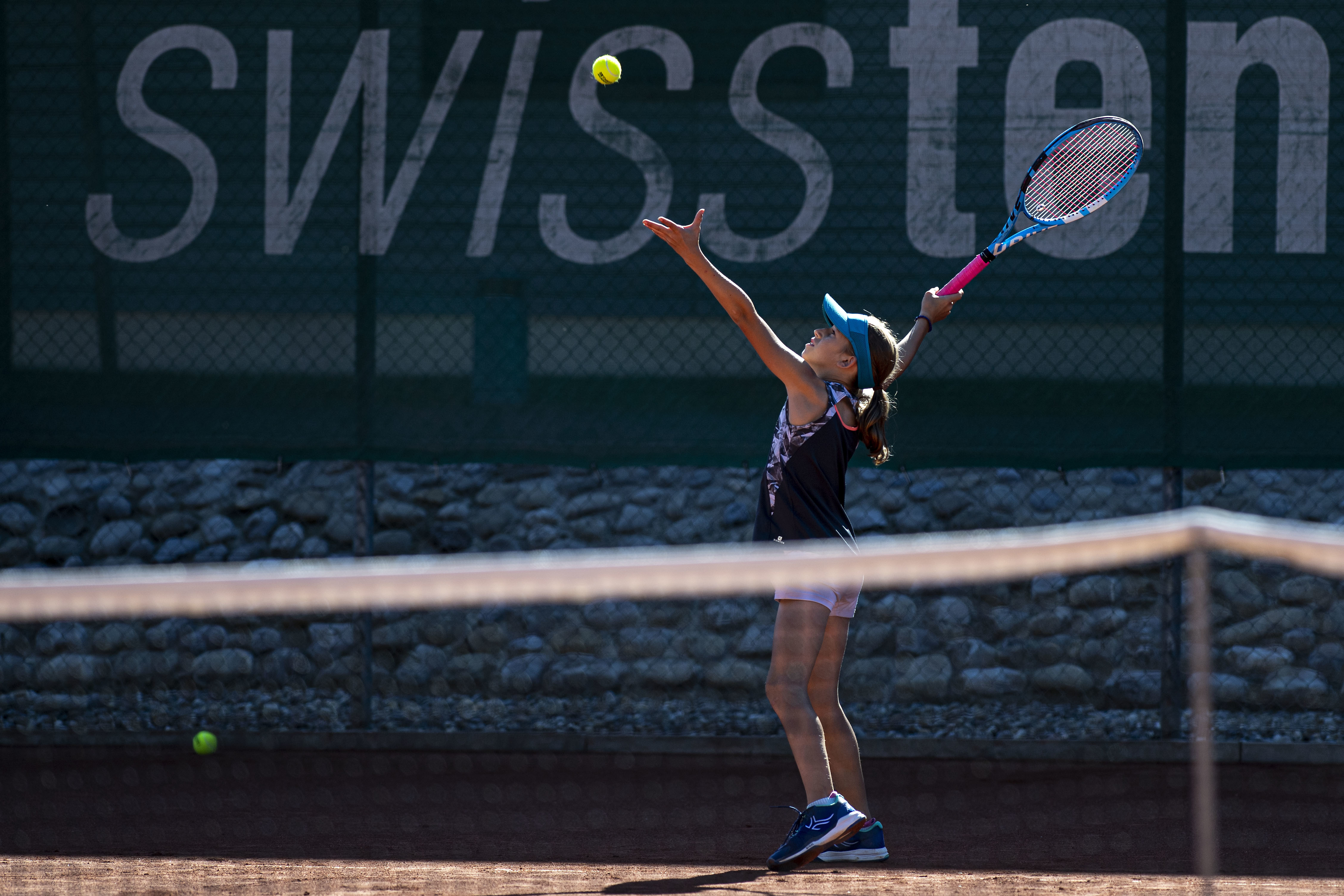 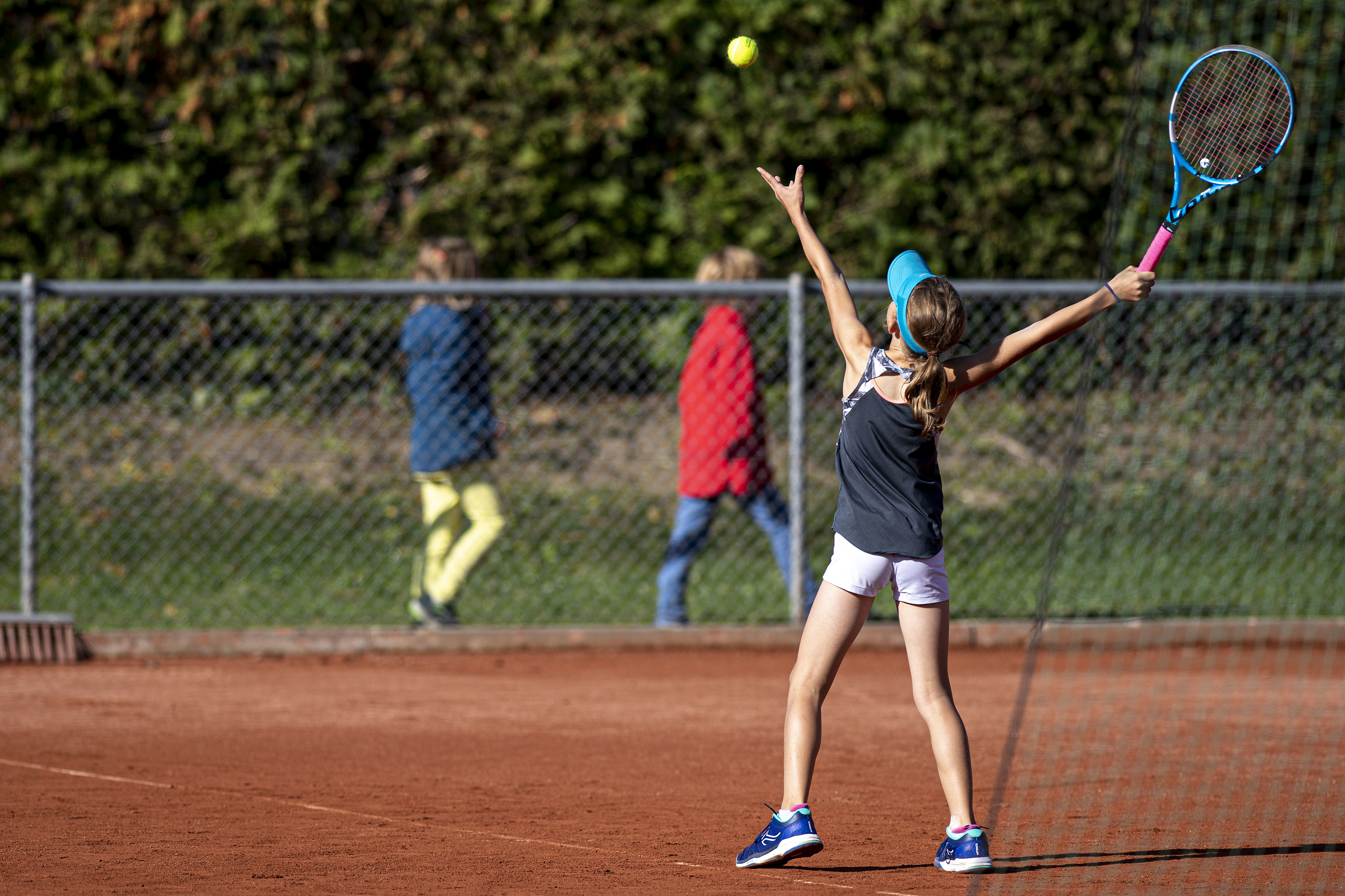 Documents
Journal d’apprentissage

Brochure comprendre et enseigner le Tennis (nouveau)

Programme de la formation (nouveau)

Documents de cours plus spécifiques
Auftrag
Échauffer avec la raquette / Échauffement
Groupes de deux, 10 minutes, selon l'objectif donné
[Speaker Notes: Liste kursieren lassen]
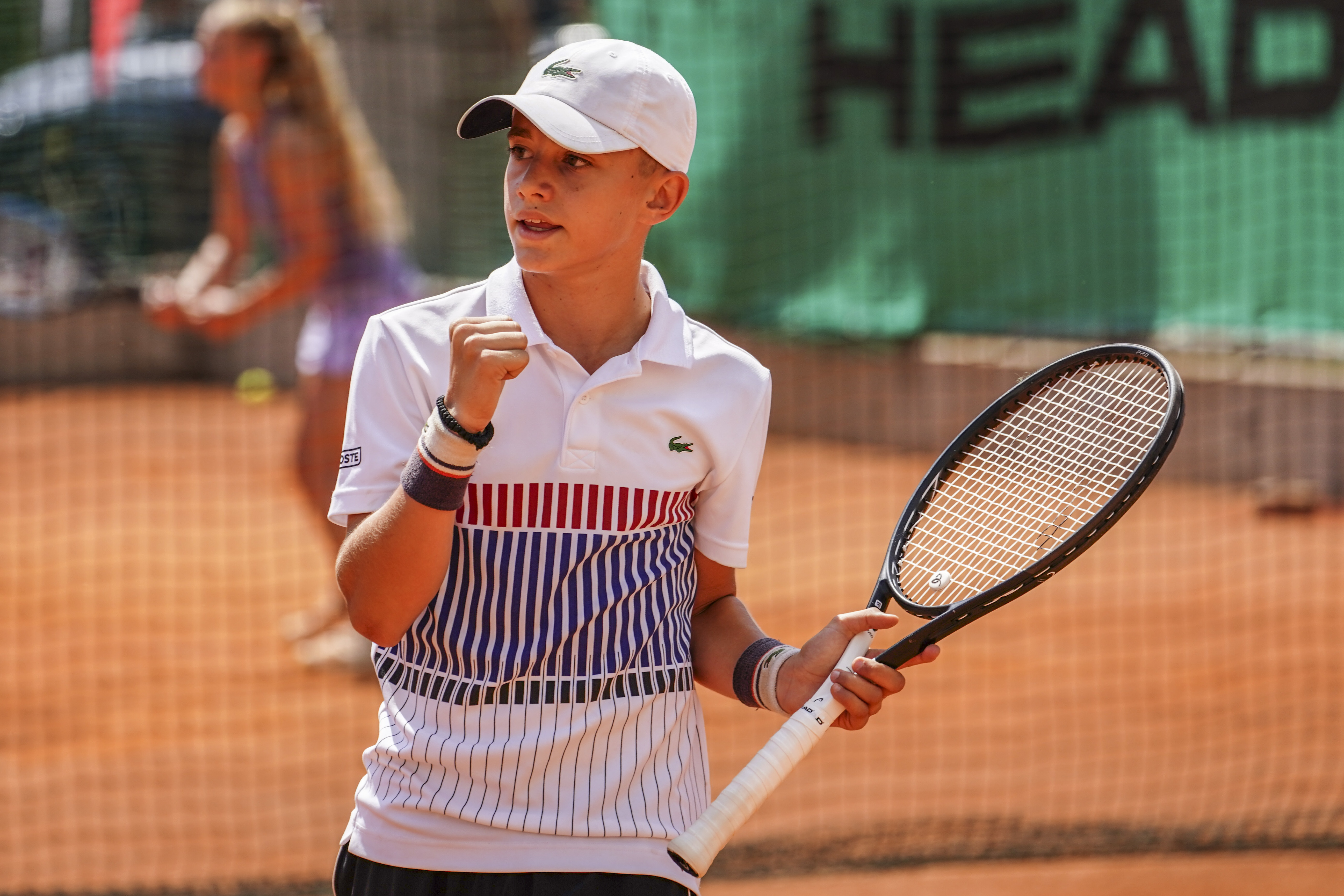 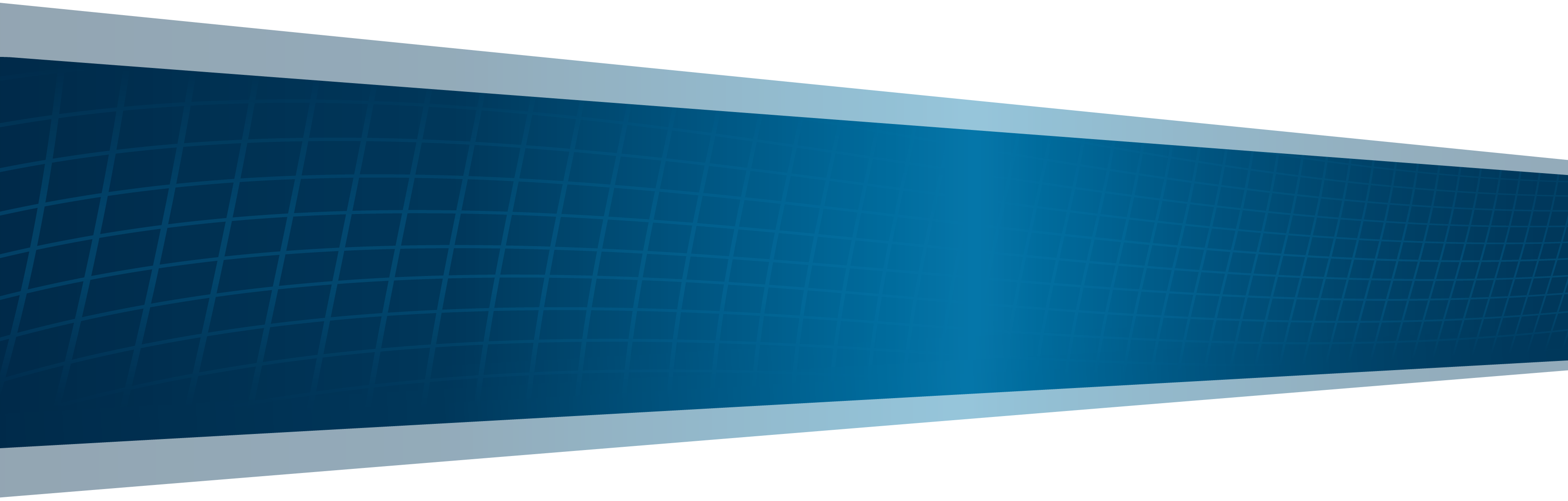 Merci!
Questions?
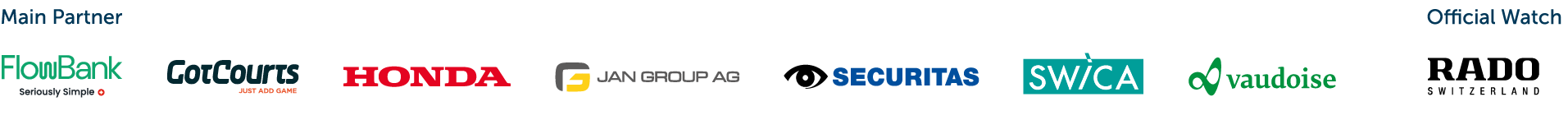 Name des Dokuments
21/09/22
8
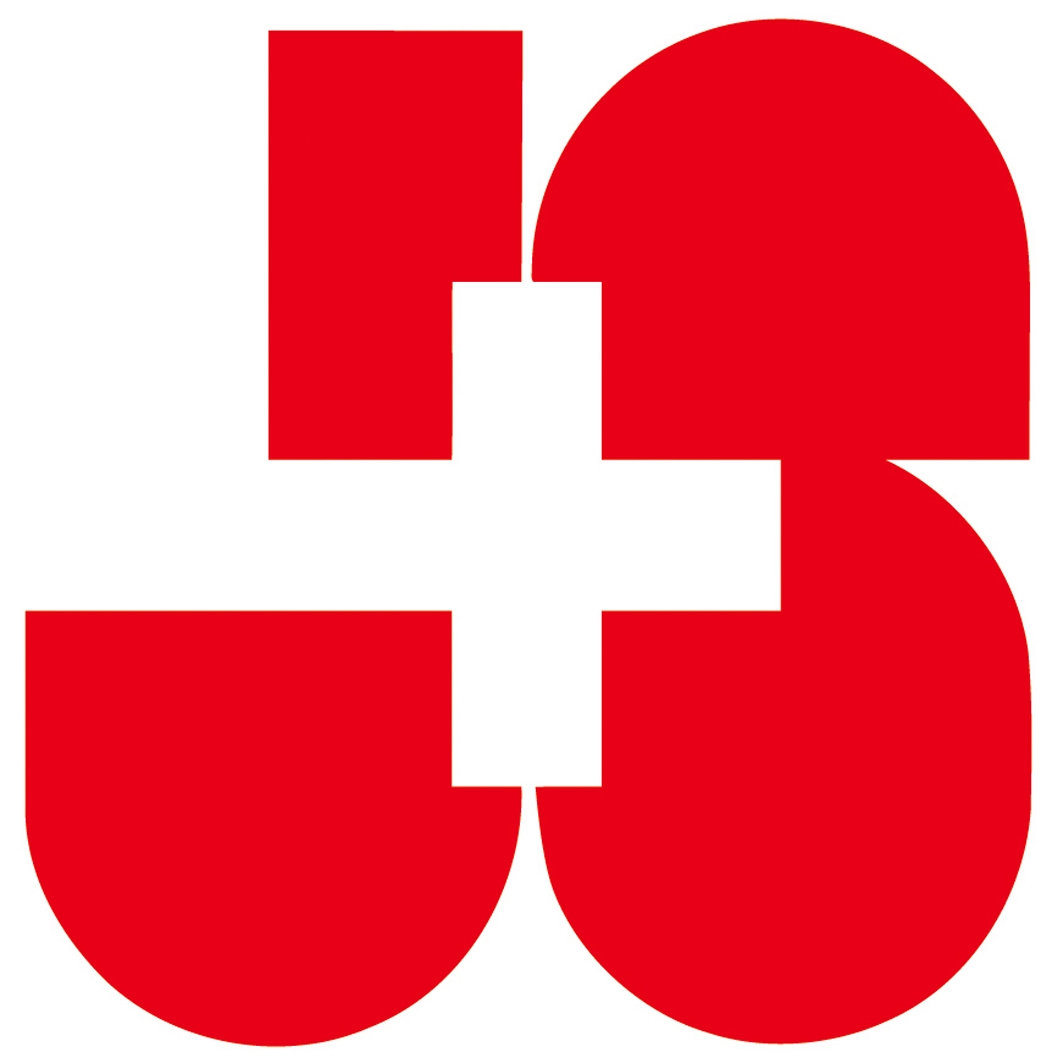 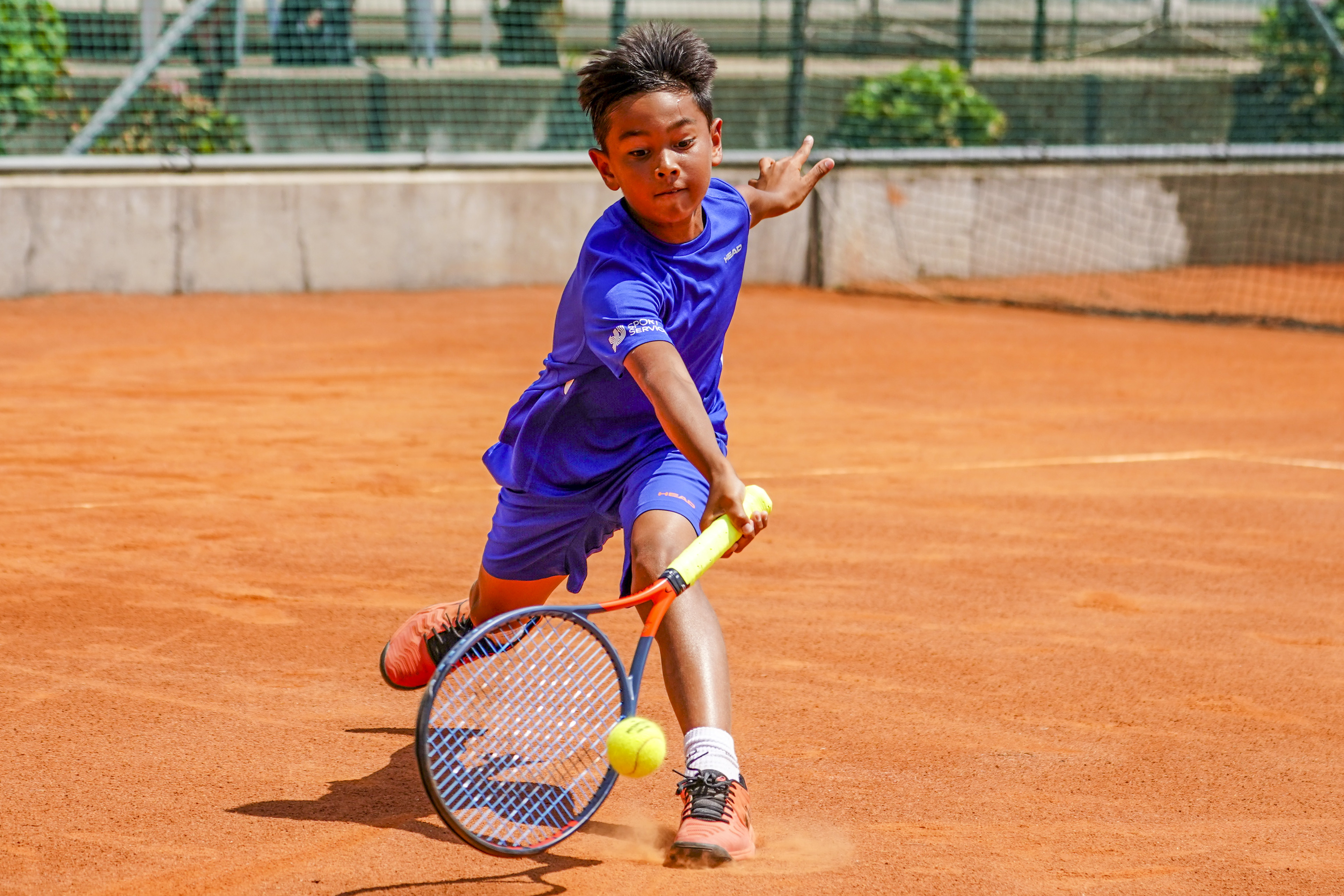 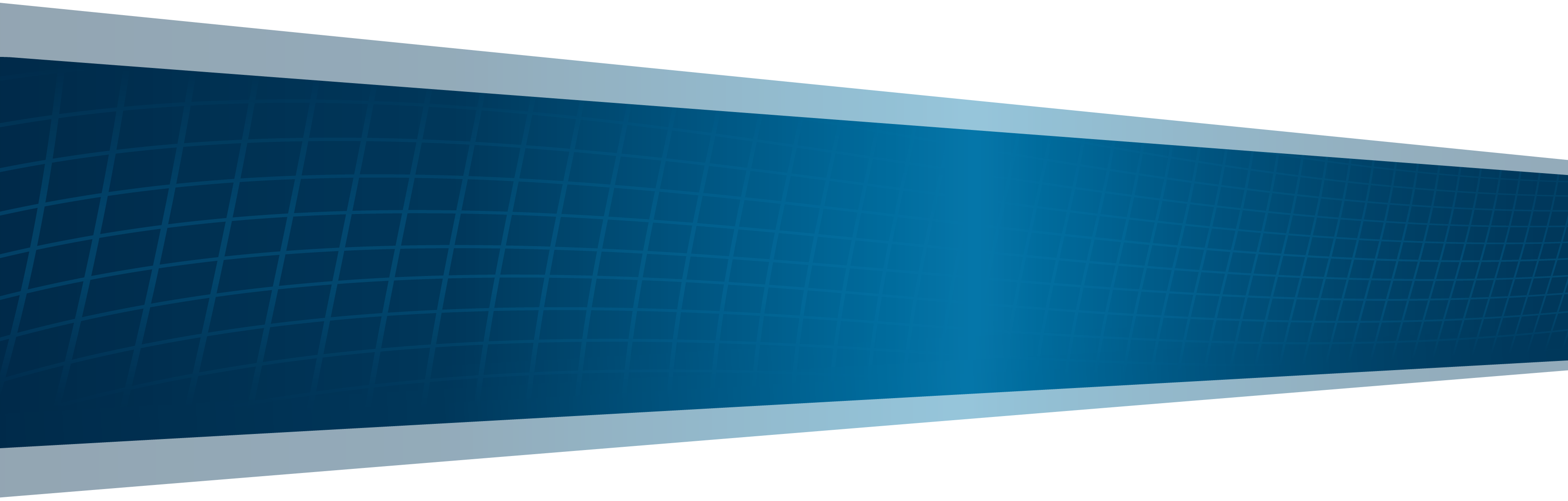 Nouveautés Swiss Tennis et J+S 2022
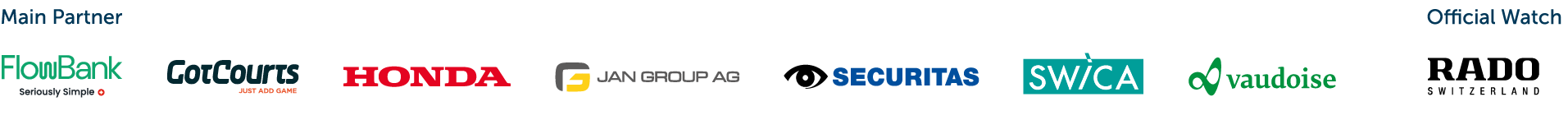 Name des Dokuments
21/09/22
9
Structure de la formation des enseignants
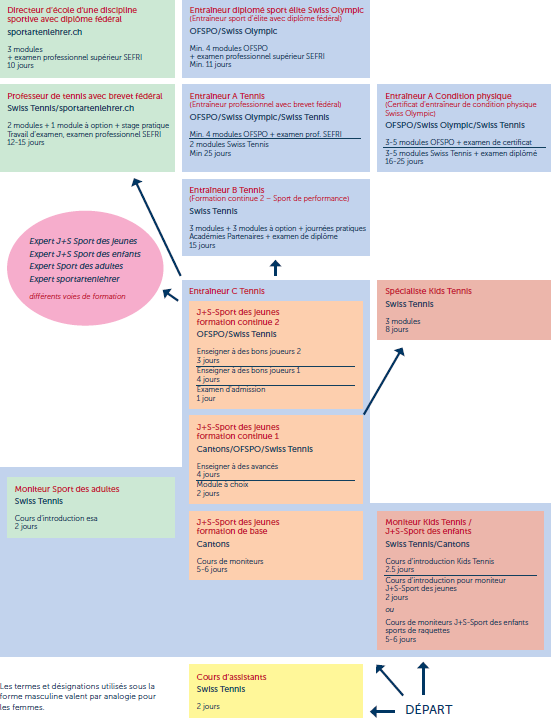 Filières de formation Moniteur Kids Tennis
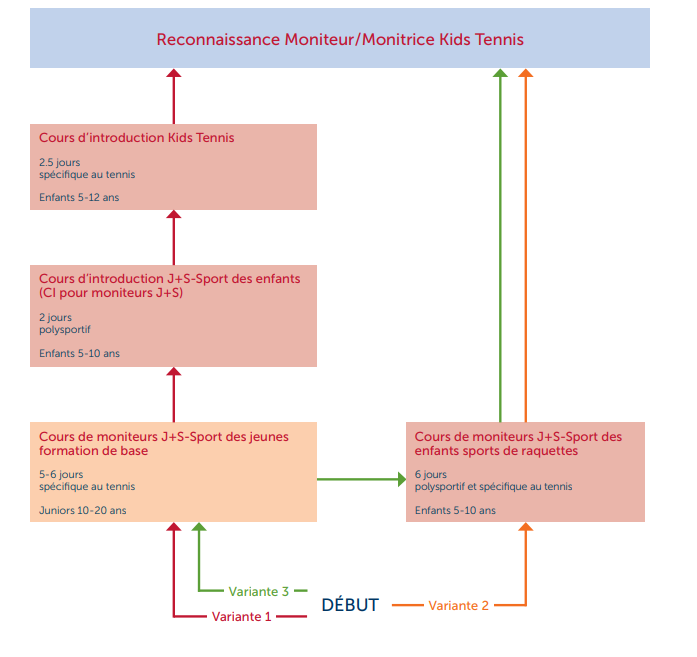 11
Diplôme «Spécialiste Kids Tennis»
Nouvelle structure de la formation

1. Module J+S Sport des enfants "Compétences techniques et méthodologiques 1", 3 jours
2. Module Kids Tennis, 3 jours
3. Module Camp, 2 jours


Conditions d'admission
Au moins moniteur J+S Sport des jeunes avec formation continue 1 et/ou formation pédagogique
Moniteur Kids Tennis et moniteur J+S Sport des enfants
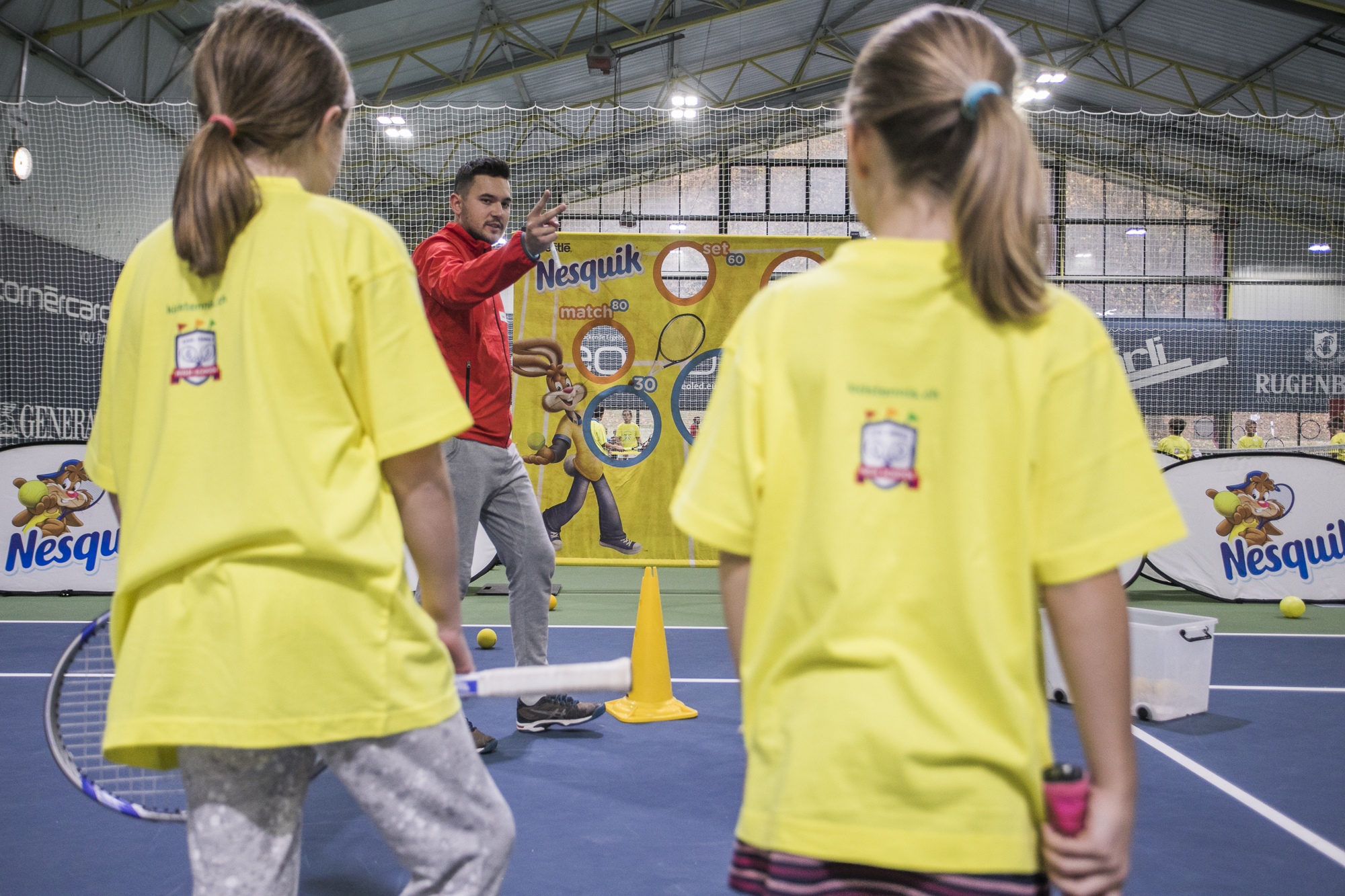 Modules de perfectionnements
Les reconnaissances suivantes peuvent être prolongé avec 
un module de perfectionnement:

Avec un module de perfectionnement J+S-Sport des jeunes moniteur:
   -> Moniteur J+S-Sport des jeunes / Moniteur J+S-Sport des enfants

Avec un module de perfectionnement J+S-Sport des enfants / Kids Tennis sport principale Tennis:
   -> Moniteur J+S-Sport des jeunes / Moniteur J+S-Sport des enfants 
   -> Moniteur Kids Tennis / spécialiste Kids Tennis

Avec un module de perfectionnements entraîneur A / B / C
   -> Moniteur J+S-Sport des jeunes / Moniteur J+S-Sport des enfants 
   -> entraîneur A/B/C / professeur de tennis dipl.

Avec un module de perfectionnement professeur de tennis dipl.
    -> Moniteur J+S-Sport des jeunes / Moniteur J+S-Sport des enfants
    -> Professeur de tennis dipl.
21/09/22
13
Kids Tennis
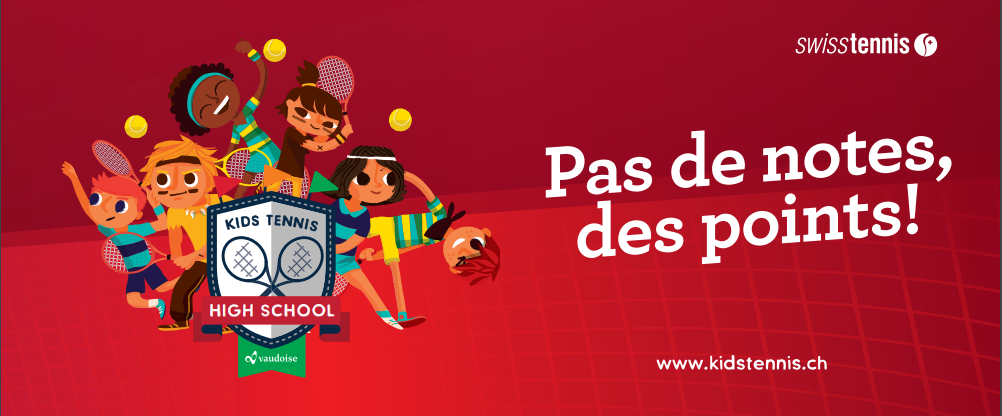 L‘évolution du Kids Tennis
Novembre 2019

17 927 enfants favorisés

611 Clubs de tennis pour enfants 

887 tournois Kids Tennis

35 événements promotionnels
Novembre 2018

16 676 enfants favorisés

590 Kids Tennis Club 

787 Tournois Kids Tennis 

45 événements promotionnels
Novembre 2020

18 083 enfants favoris

625 Kids Tennis Club 

553 tournois Kids Tennis

20 événements promotionnels
Novembre 2021

20 153  enfants favorisés

630 Kids Tennis Club 

790 Tournois Kids Tennis

10  événements promotionnels
Name des Dokuments
21/09/22
15
Flyer Inscription et Tournois avec QR code
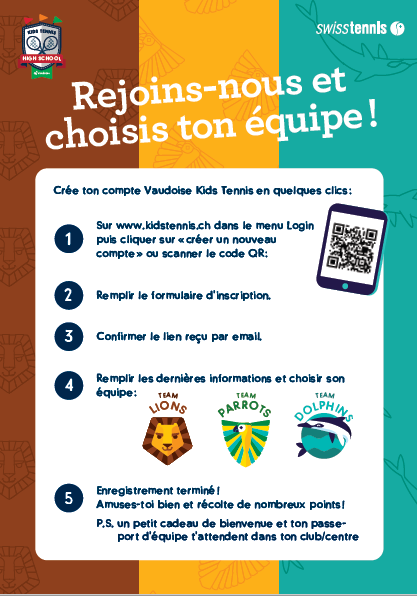 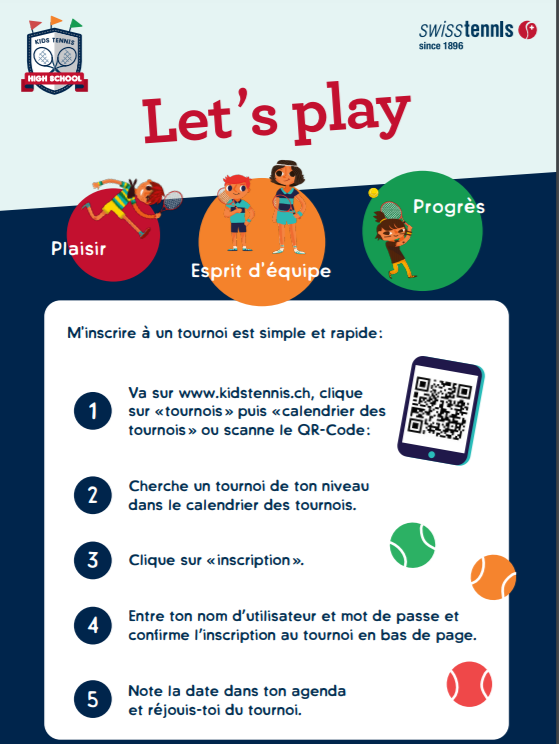 Nouveau Kids Tennis Training Book
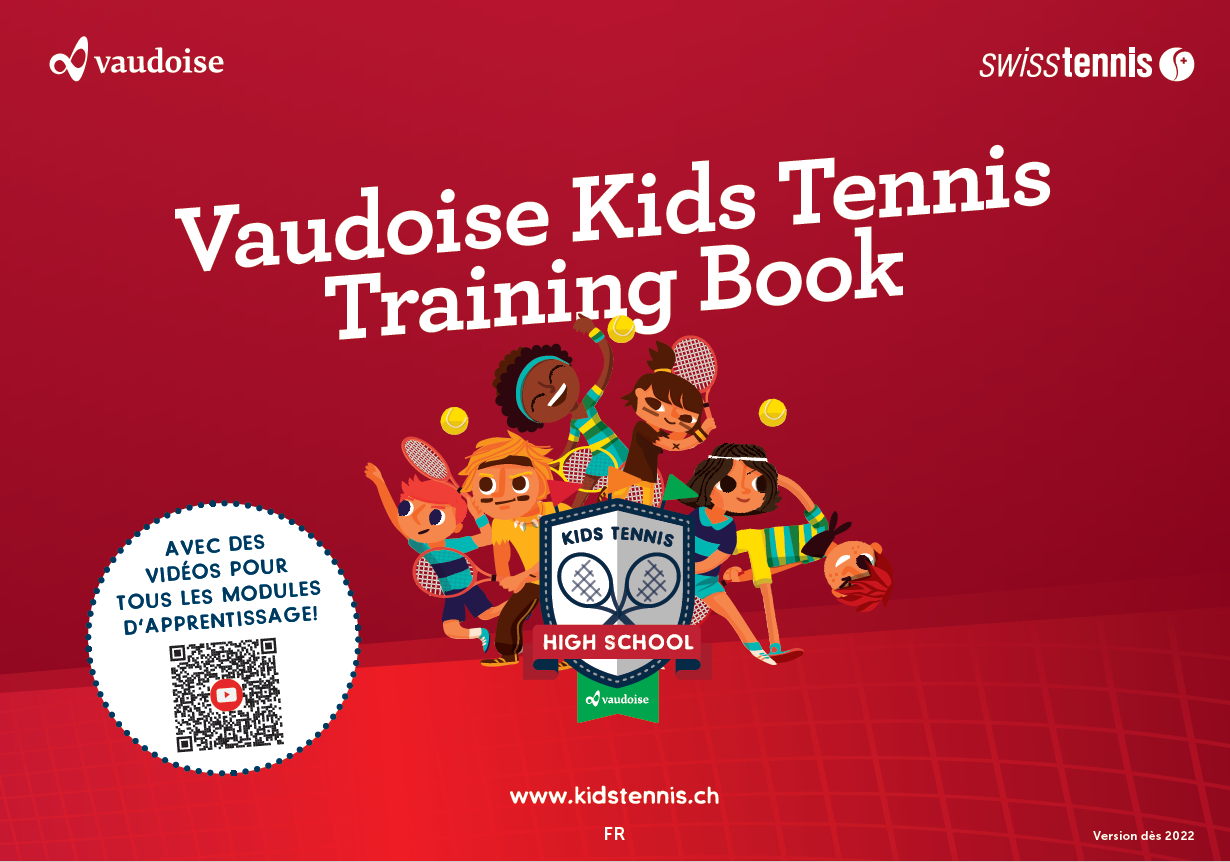 Exercices - Kids Tennis Training Book
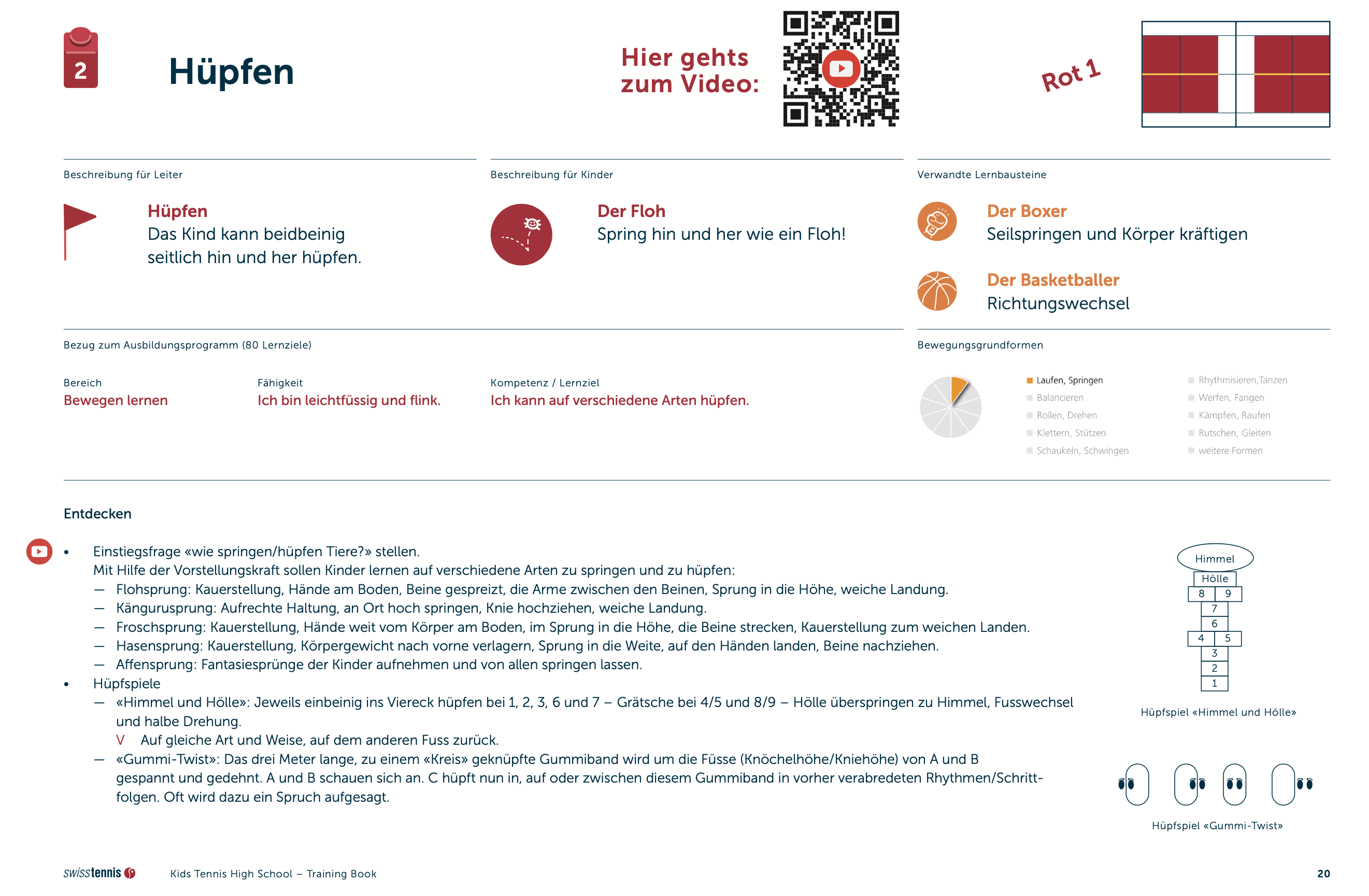 Mit QR-Codes zu Erklärvideos
Team Cup
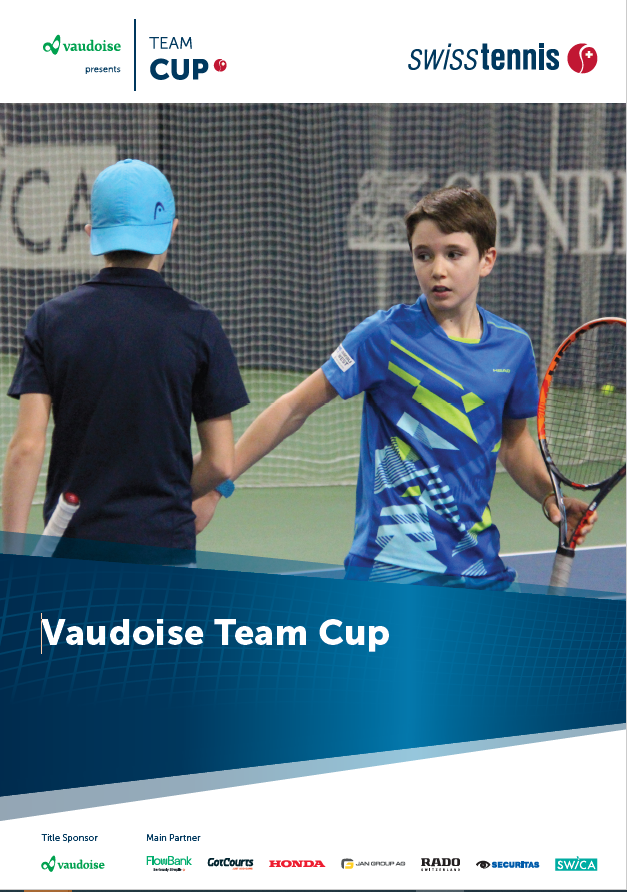 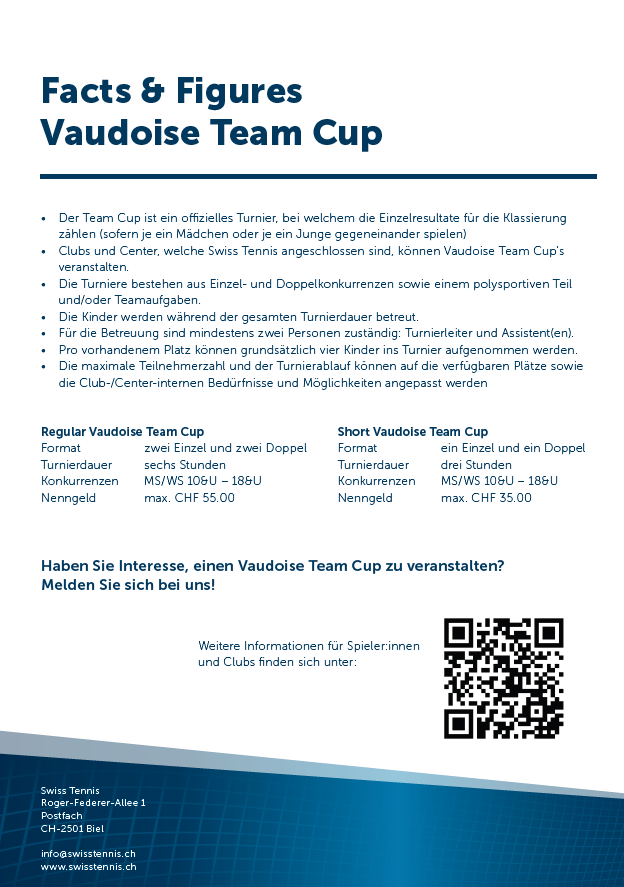 www.swisstennis.ch/teamcup
Modèle Challenge de jeu libre
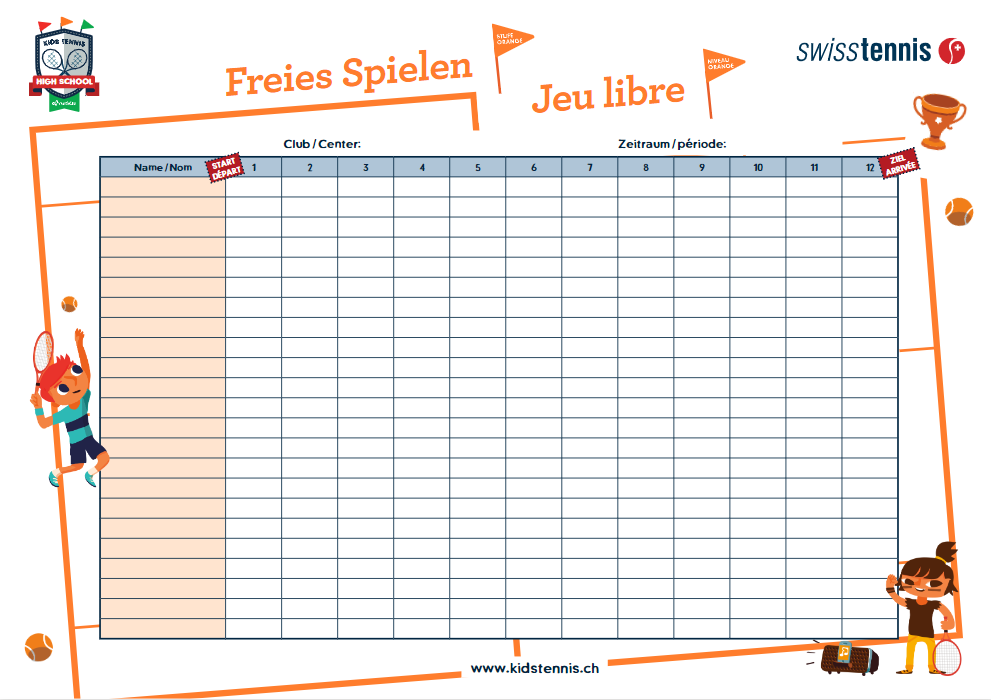 Nouveaux documents dans la zone de téléchargement
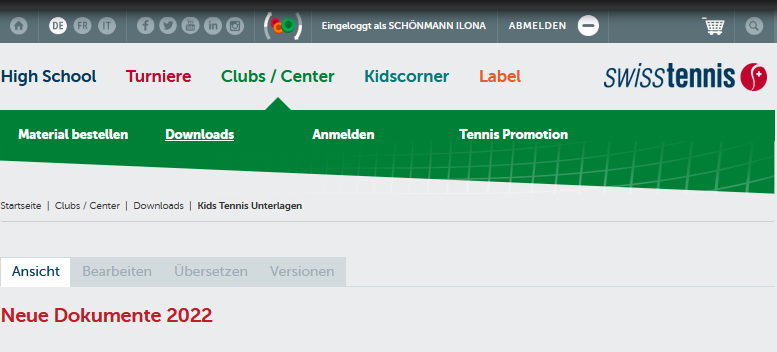 www.kidstennis.ch
Label Kids Tennis Top Club/Center
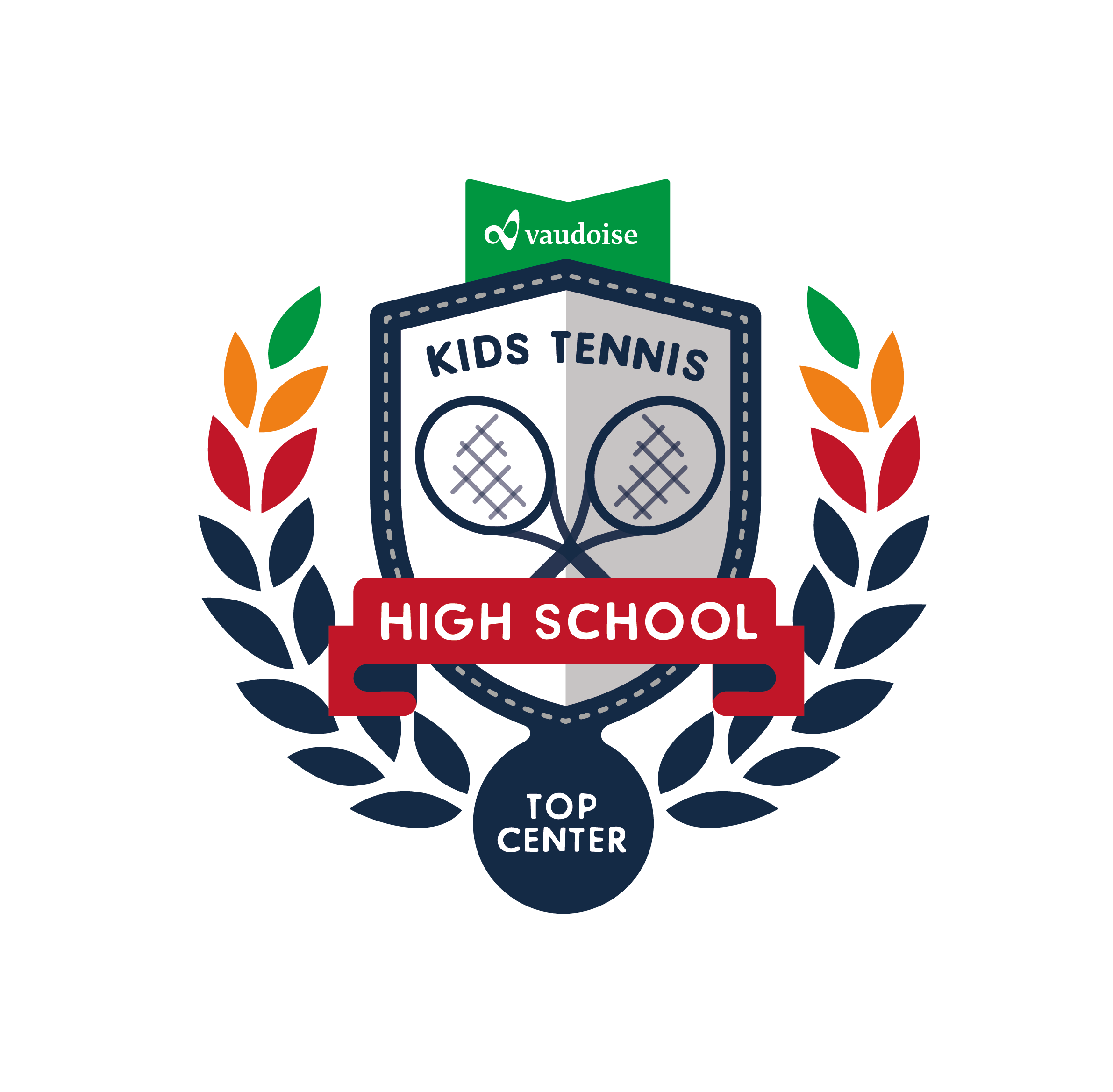 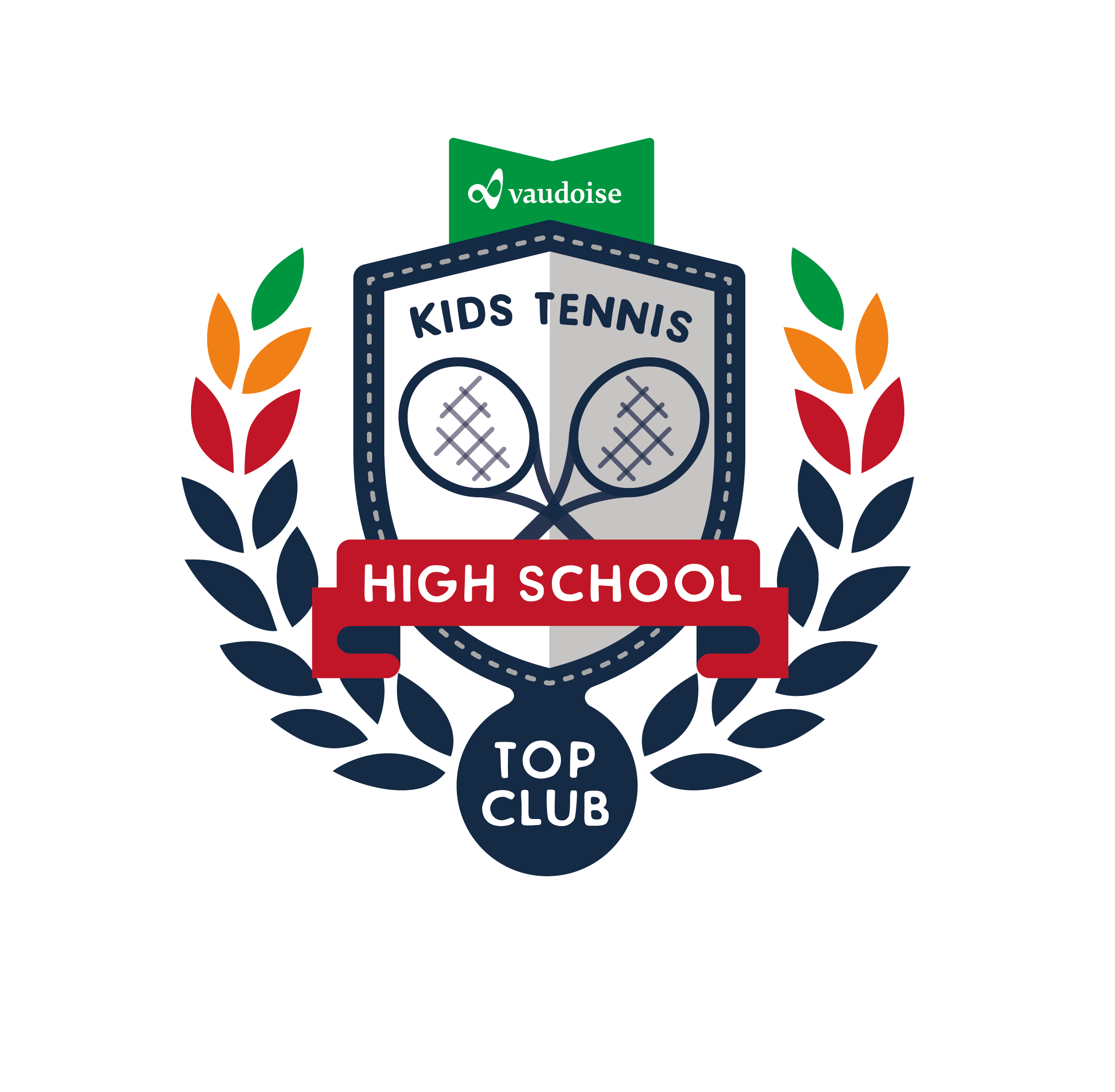 Objectifs
Récompenser les CC actifs et motivés
Améliorer la qualité
Encourager l'échange/la collaboration entre ST, AR et CC
Candidatures
Jusqu’à Juillet 2022



Obtention du Label 2023
Décembre  2022
Avantages pour les C/C
Coaching personnel
Label de qualité
Bannière/ communication
Prix de tournoi / Distinction
Avantages lors d'événements
Swiss Tennis Jeu de carte
Pour les entraînements Kids, Juniors et Adultes

ObjectifsProposer des tâches attrayantes et ludiques
Acquérir des compétences de match importantes
Séquences de points variées et intéressantes
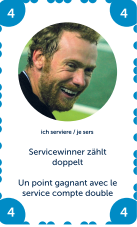 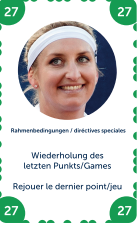 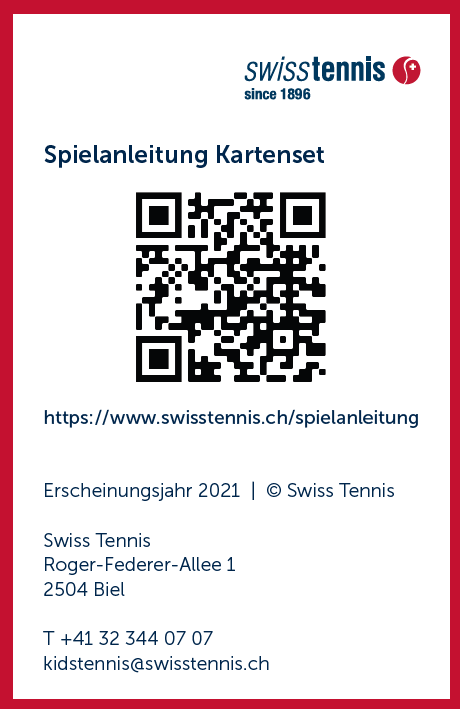 23
Tennis Park
Name des Dokuments
21/09/22
24
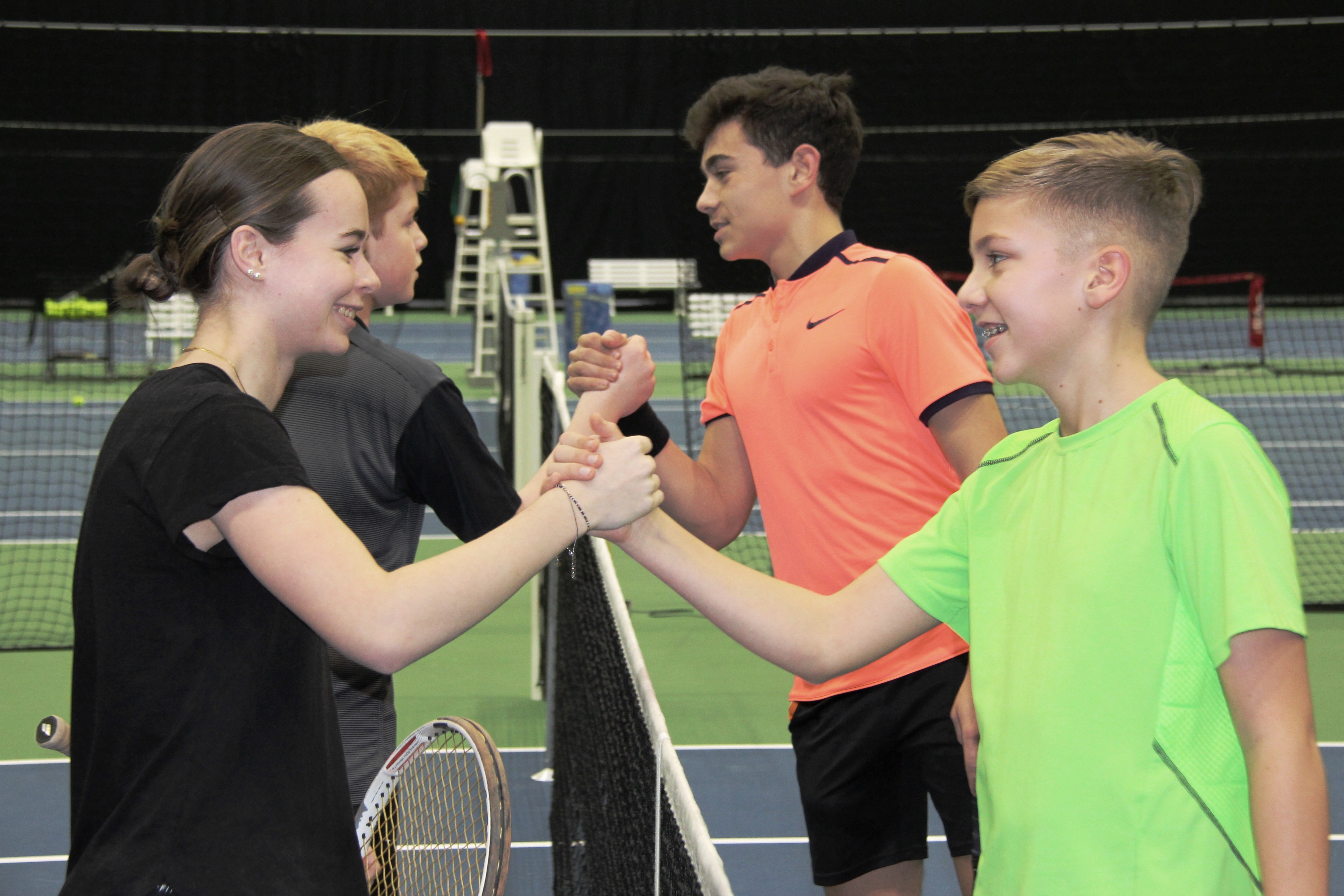 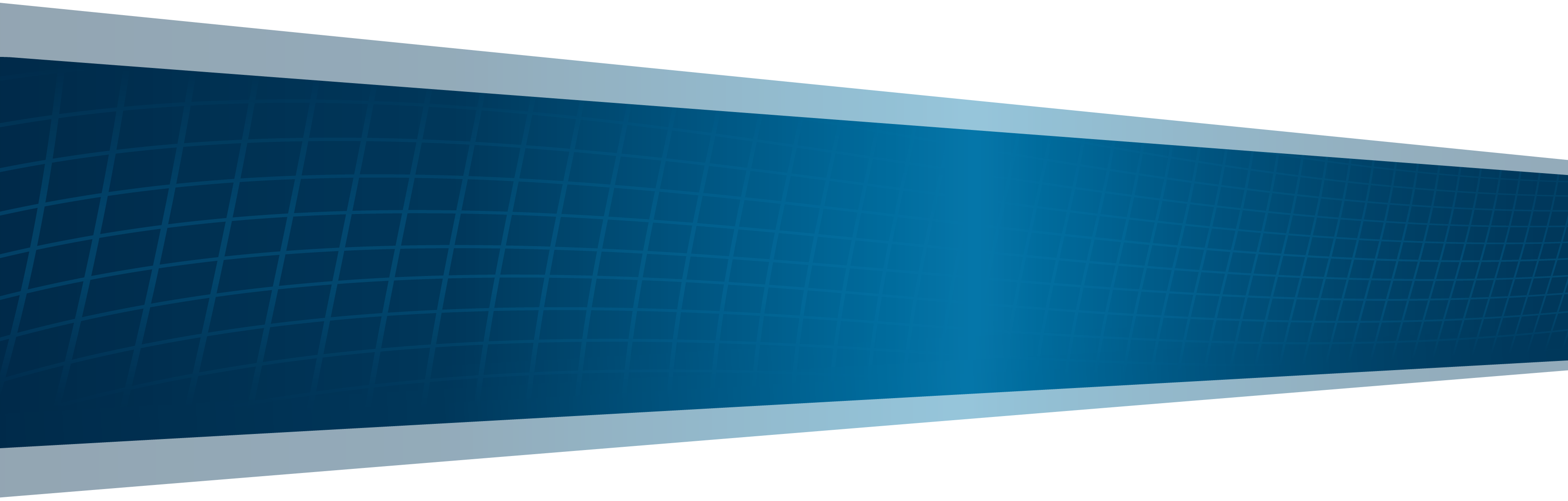 Merci!
Questions?
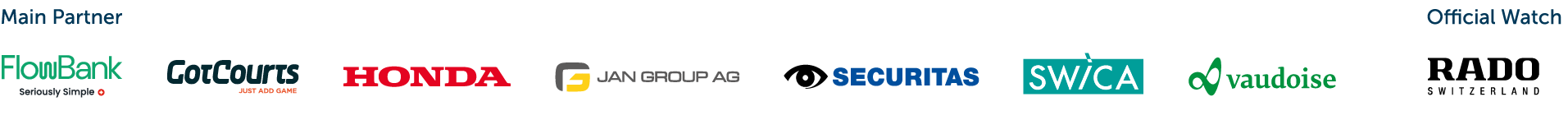 Name des Dokuments
21/09/22
25